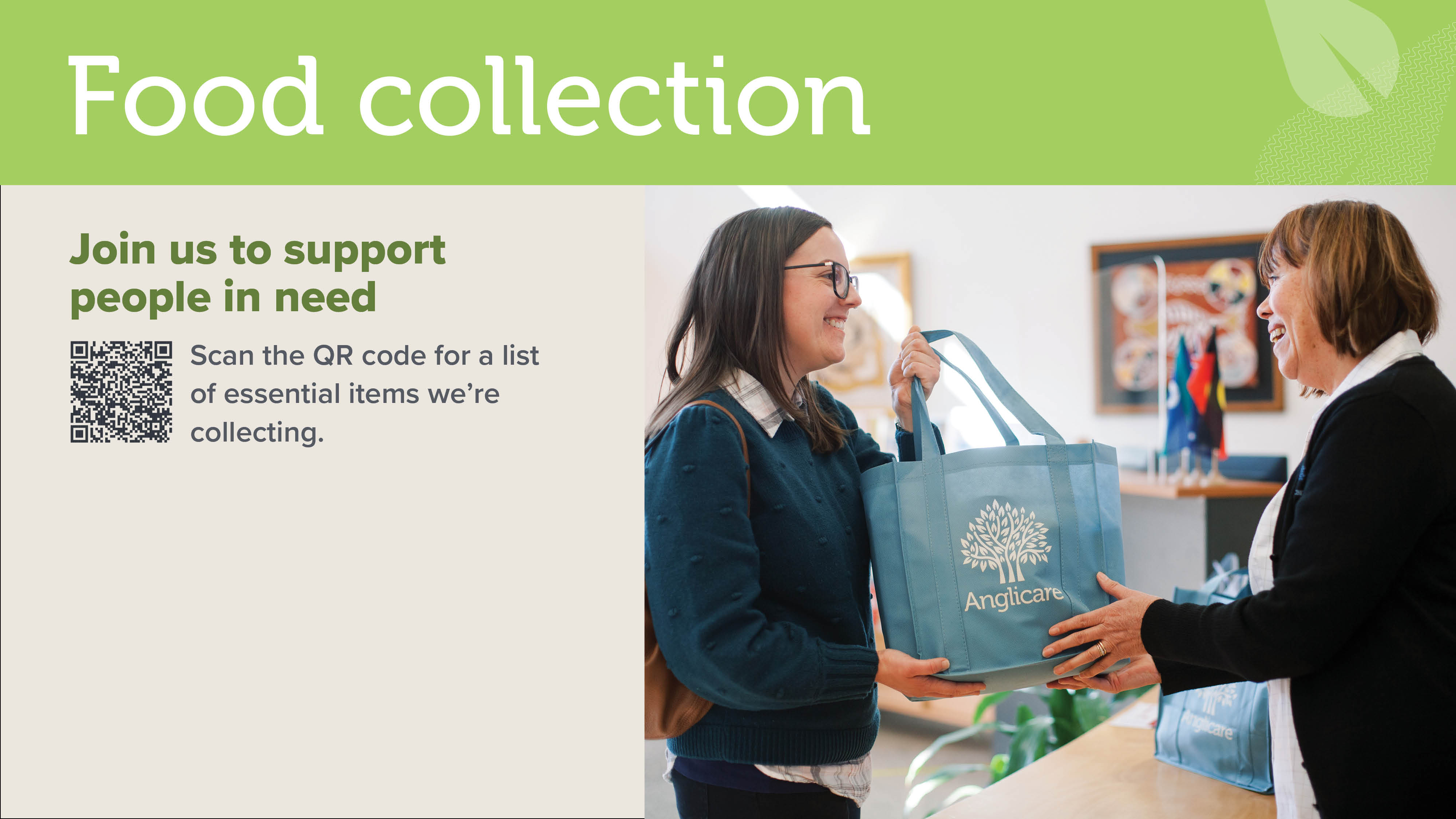 We are collecting between:
Date	Date here
Time	Time here
Location	Address here	Suburb